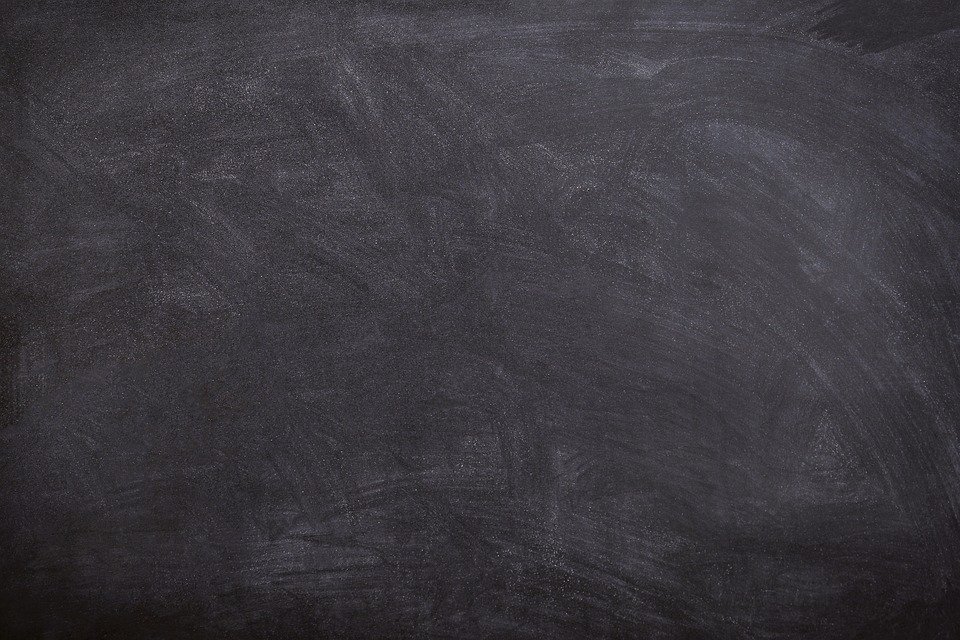 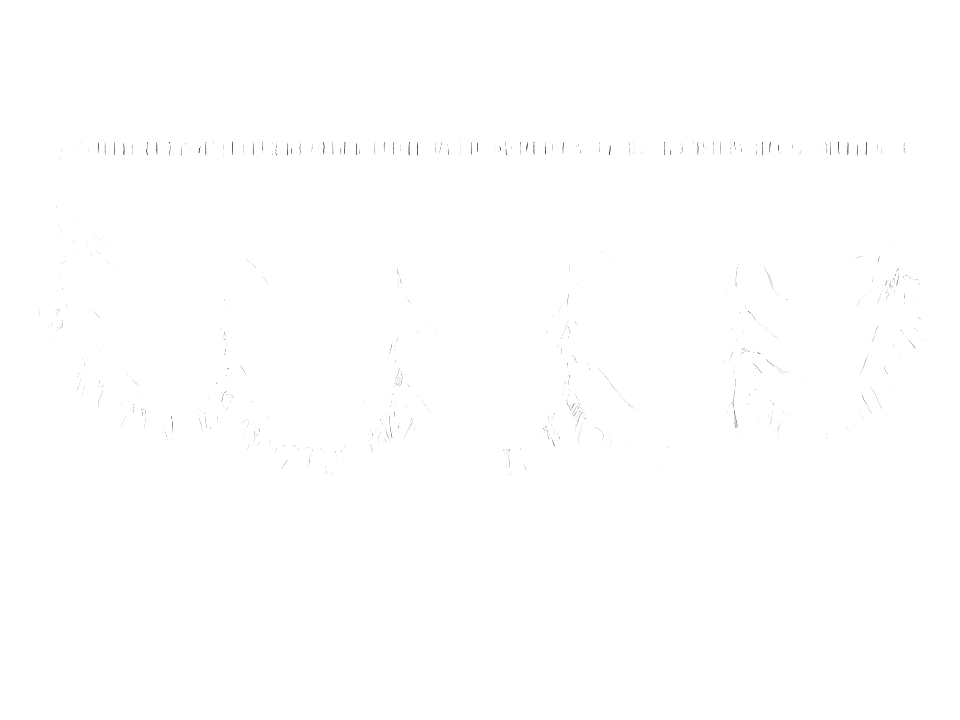 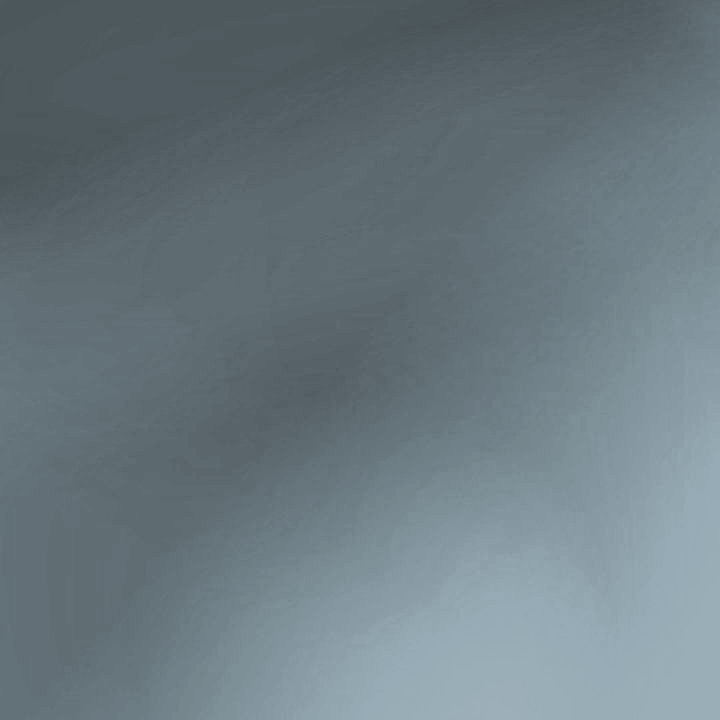 22 Seconds Challenges
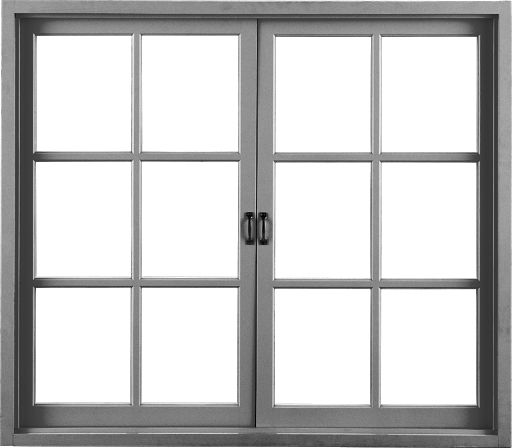 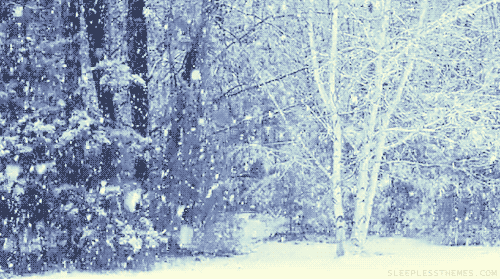 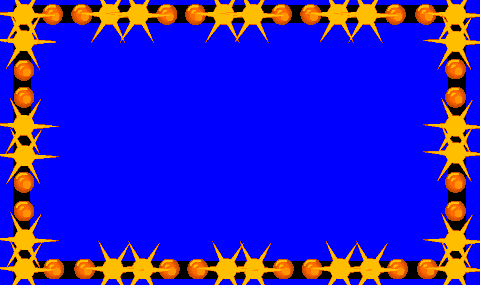 02/22/2022
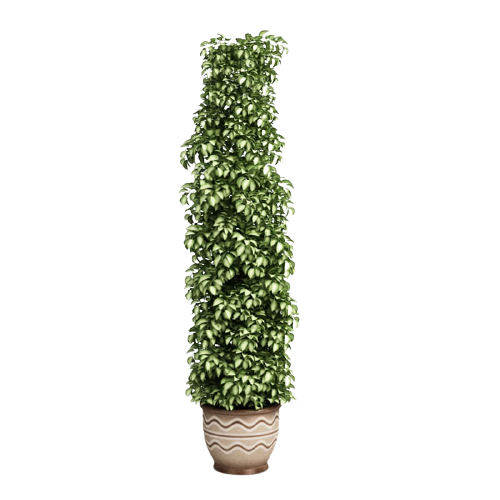 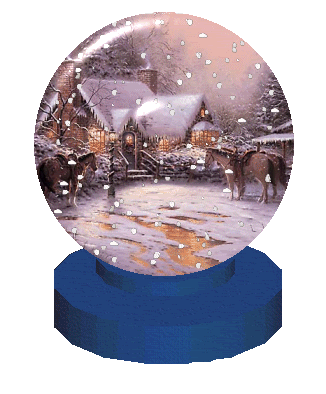 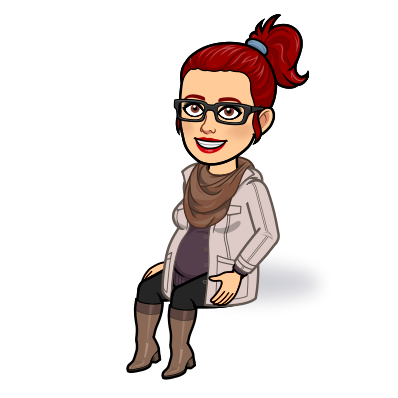 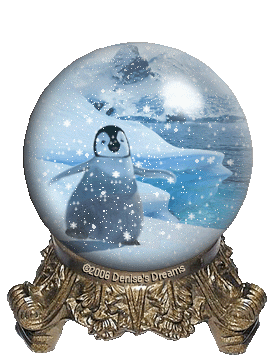 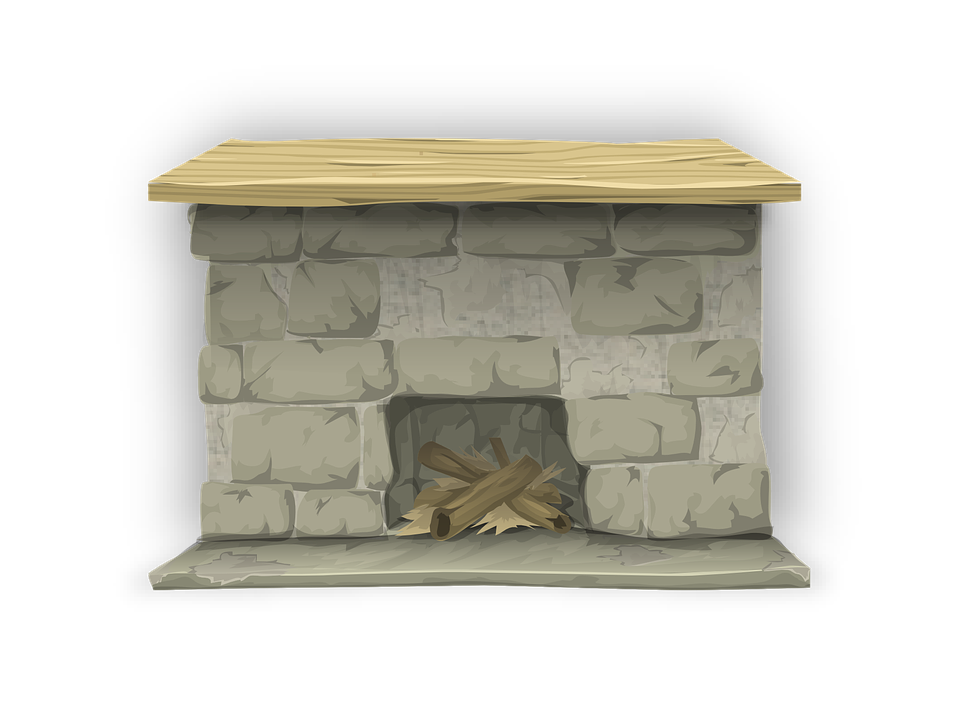 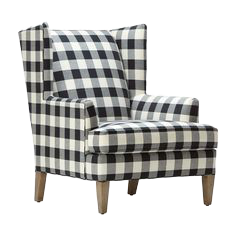 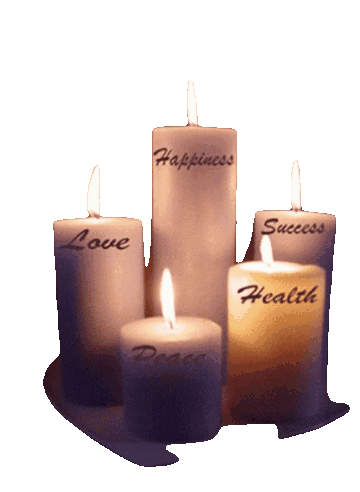 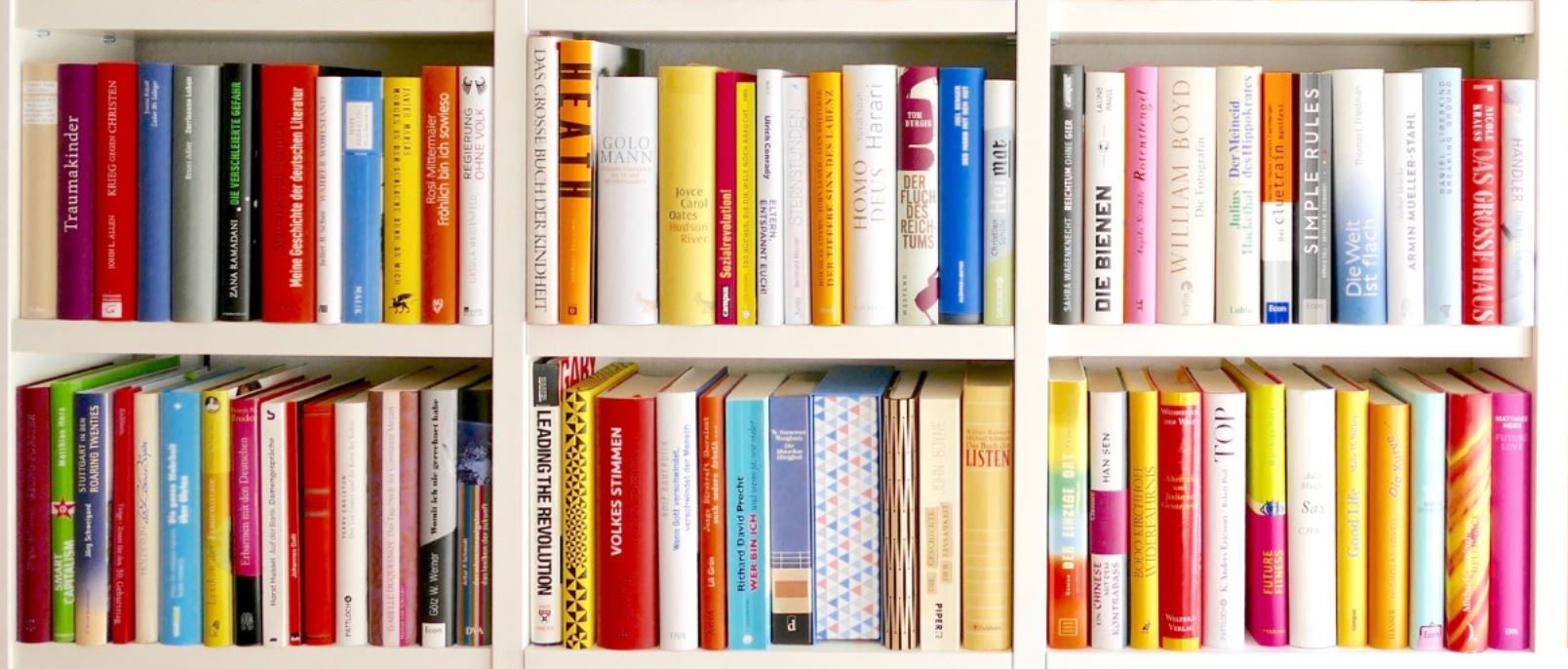 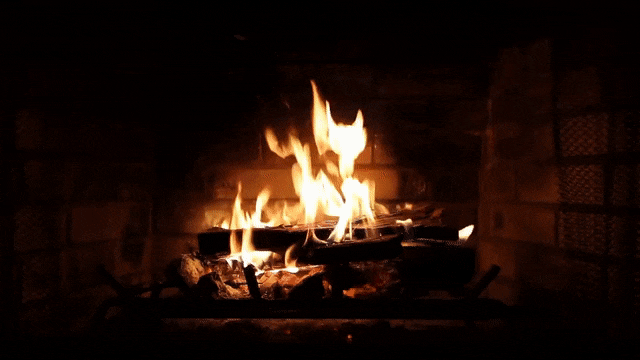 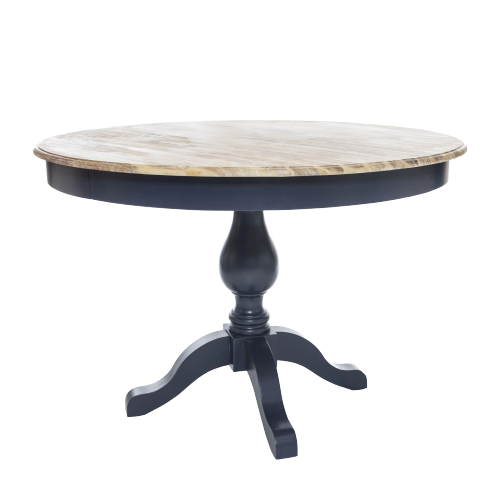 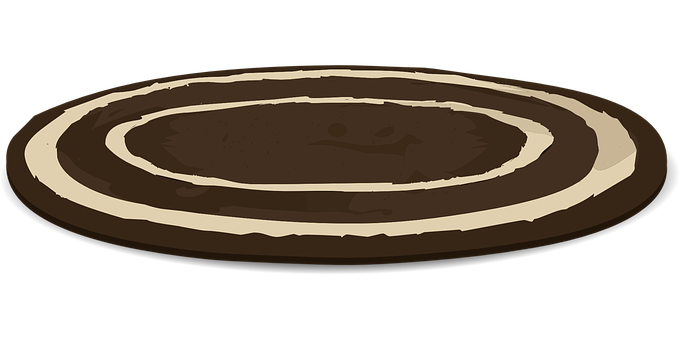 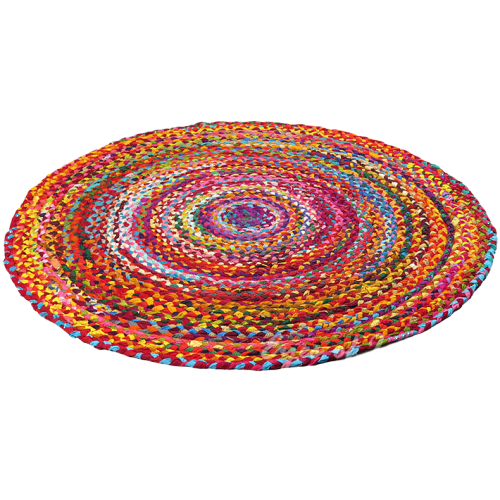 [Speaker Notes: Original Creator was Zeeba Pavri.  Here is a link to the original ELA version slideshow that I edited into a PE version:
https://docs.google.com/presentation/d/17_PjxiD_MFMLU0YOifOTjhcpbzQKjne0M4HYTwZS82Q/edit?usp=copy]
How many skier jumps can you do in
22 seconds?
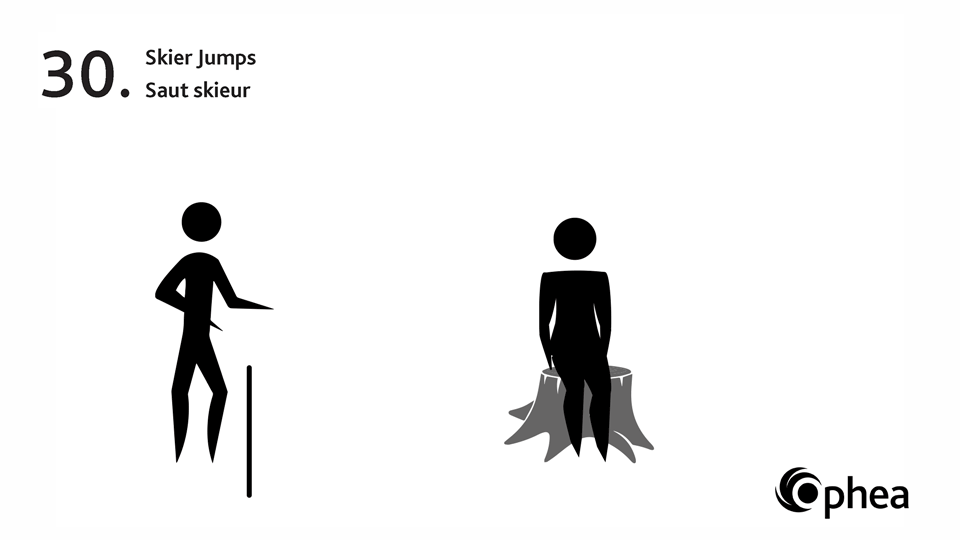 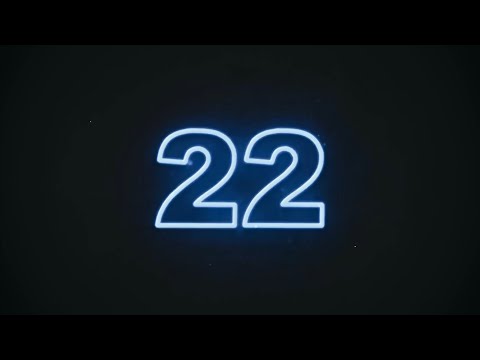 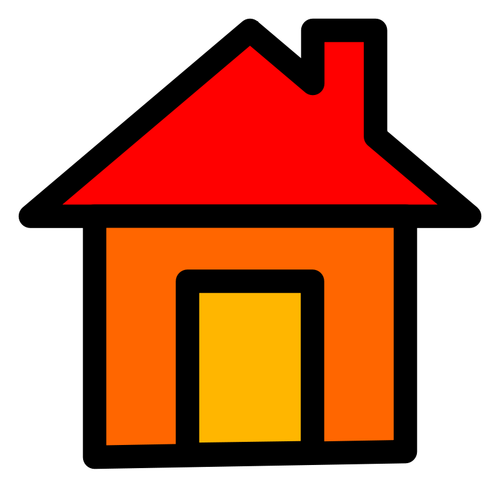 Can you low row for 
22 seconds?
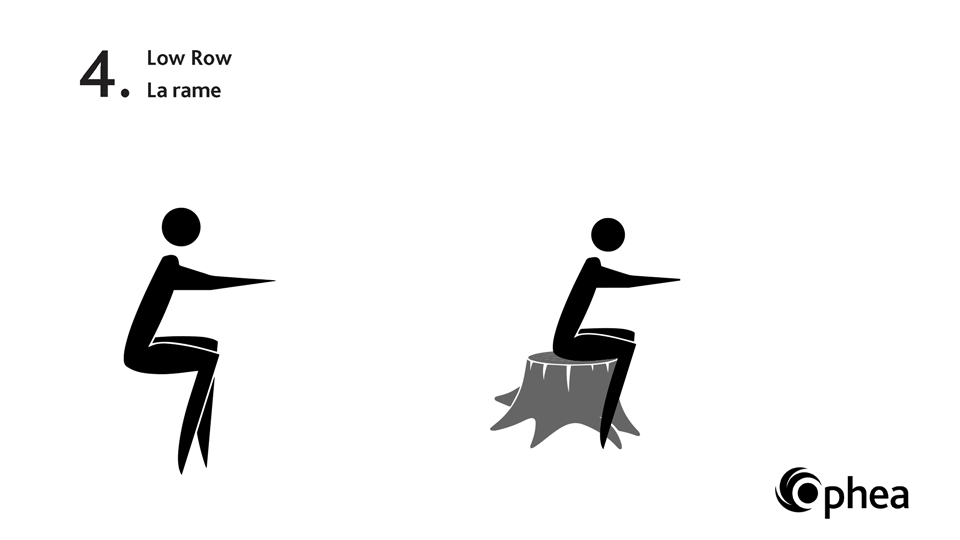 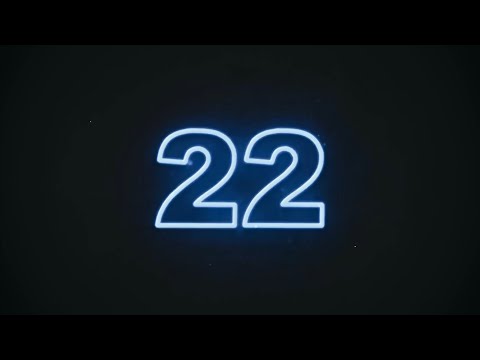 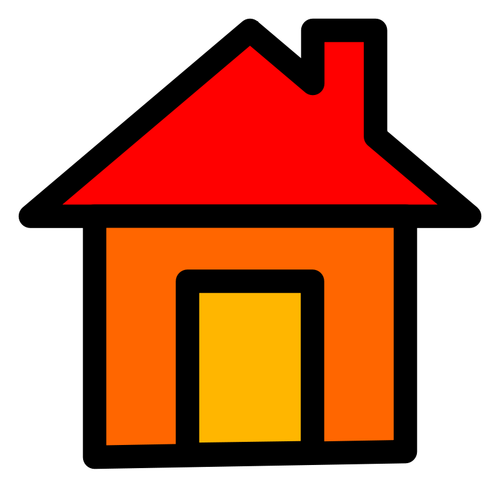 Can you do a wall sit for 22 seconds?
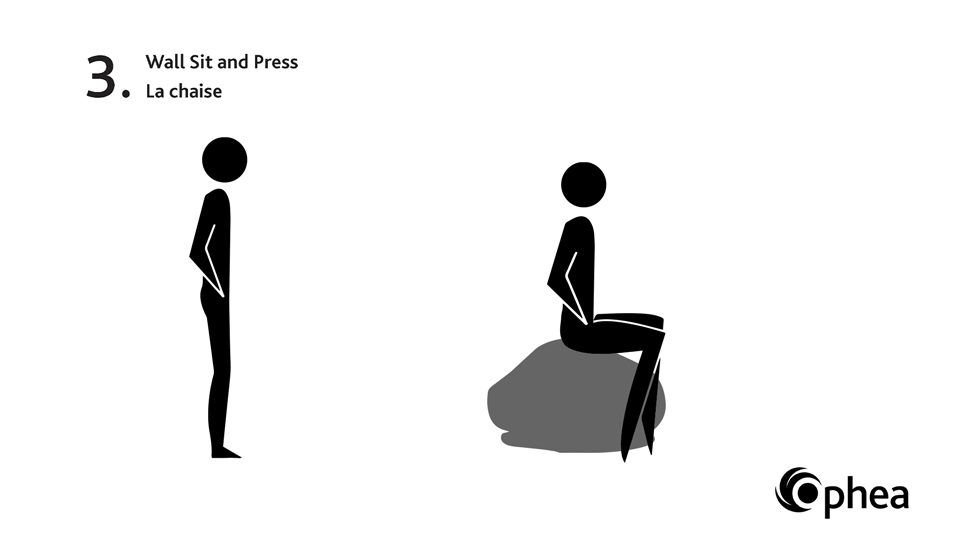 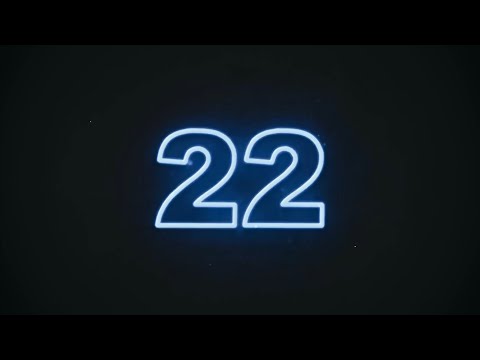 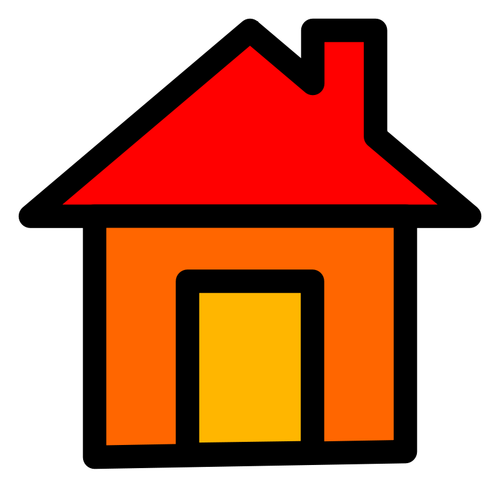 How many ab rope twisters can you do in 
22 seconds?
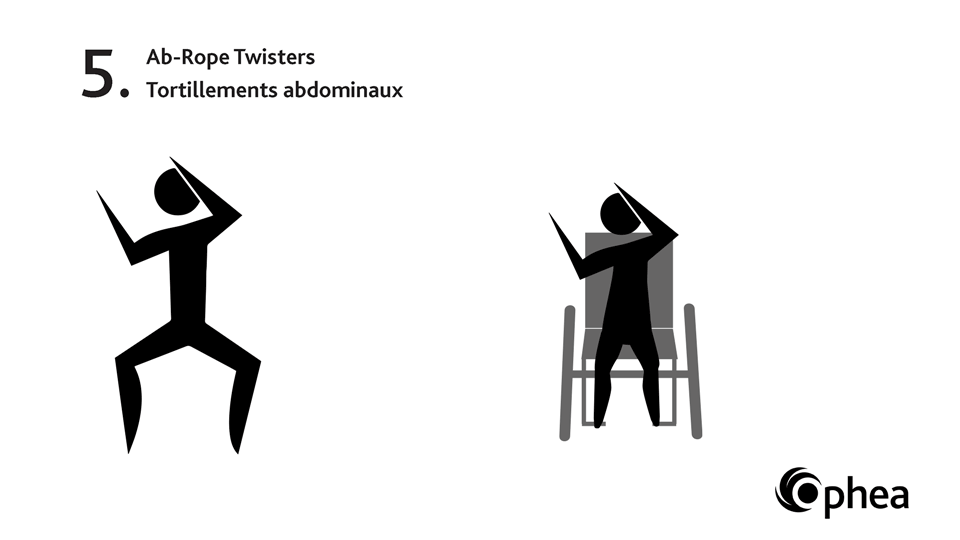 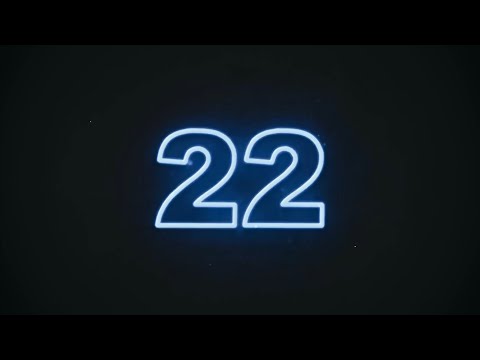 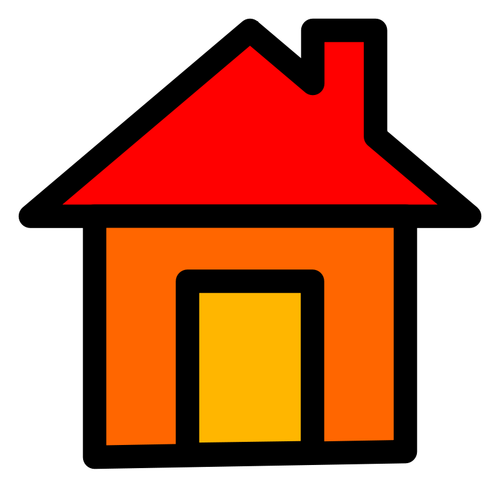 How many tuck jumps can you do in 22 seconds?
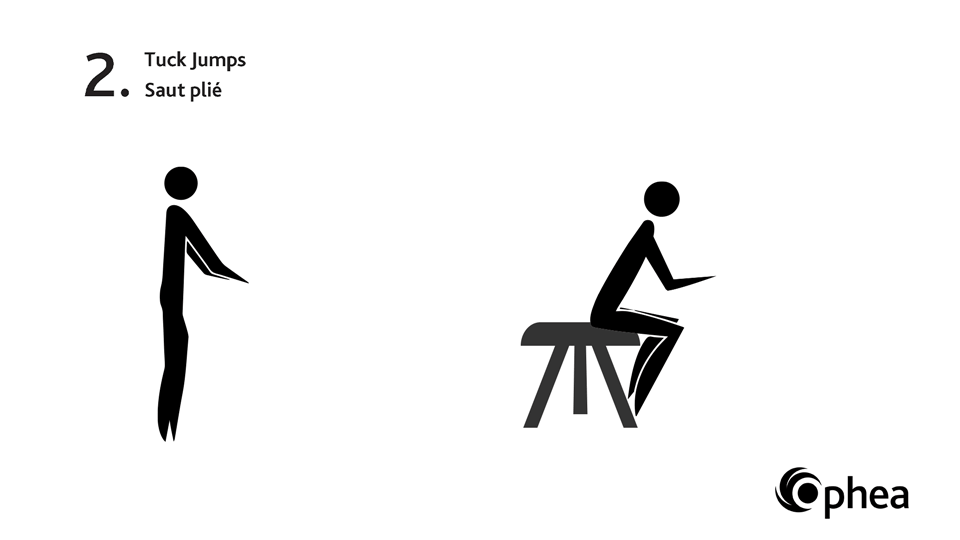 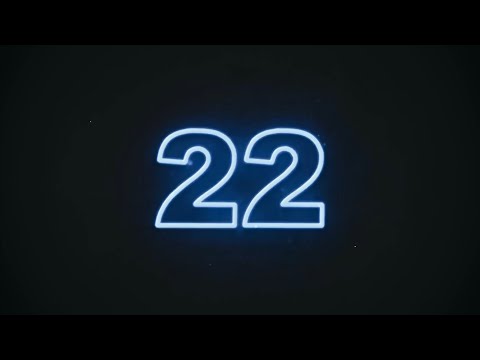 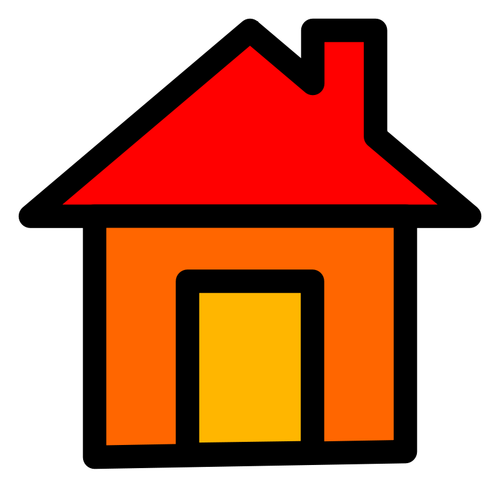 How many mountain climbers can you do in 
22 seconds?
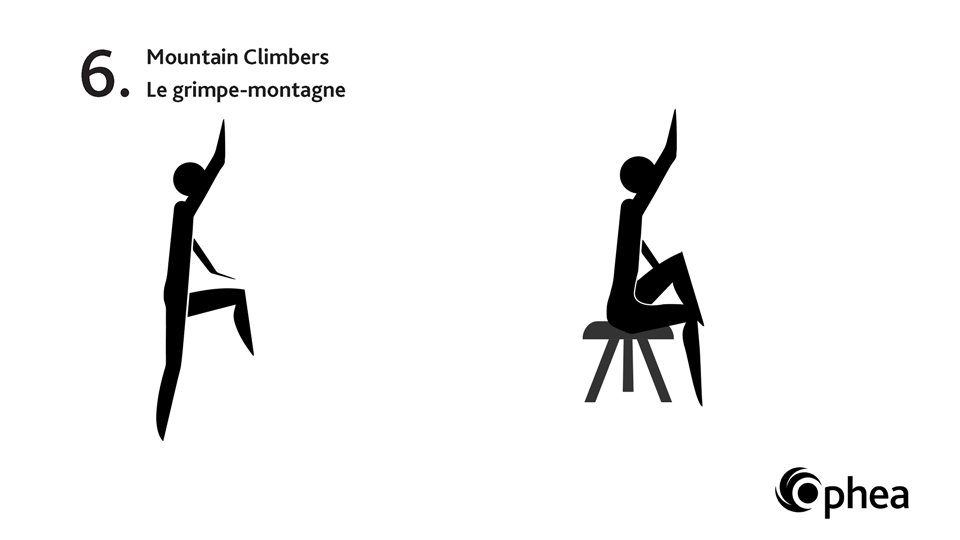 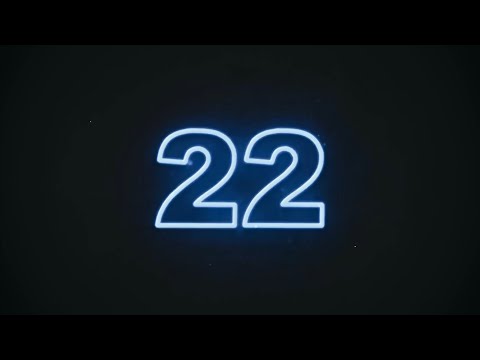 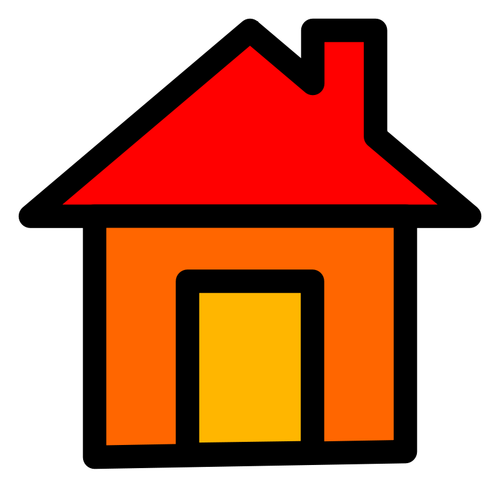 How many times can you do head-2-toe in 
22 seconds?
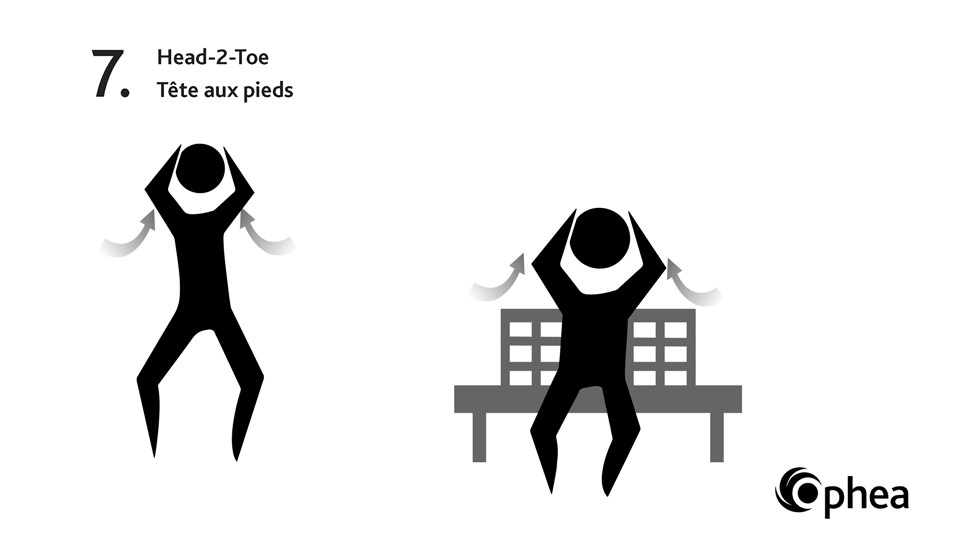 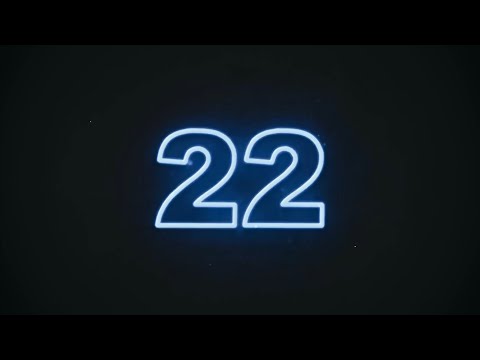 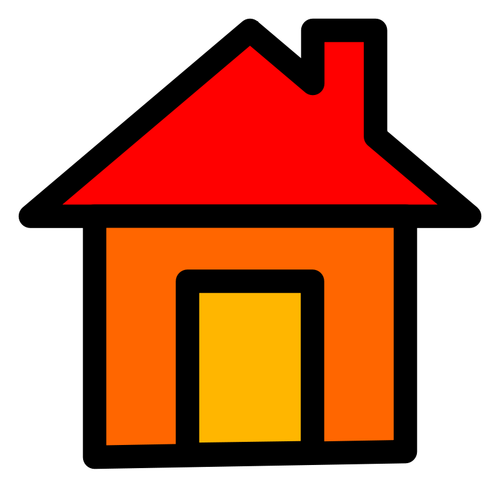 How many heel touches can you do in
22 seconds?
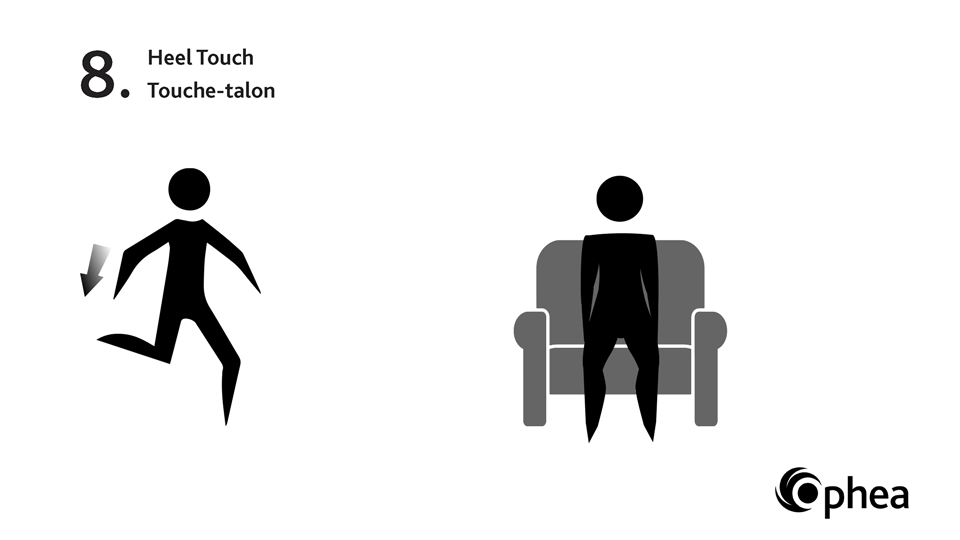 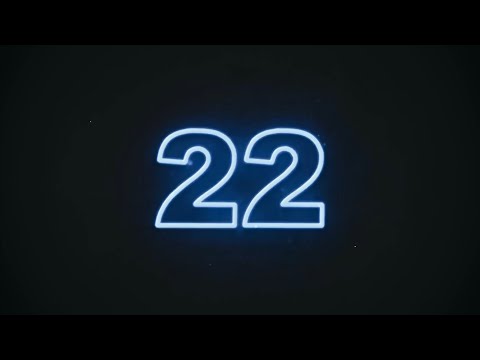 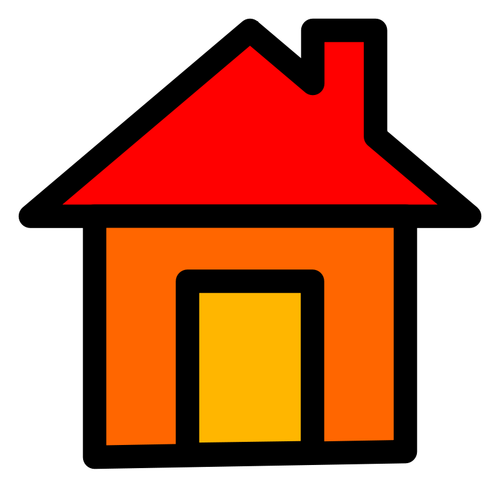 Can you boxer jog in place for 
22 seconds?
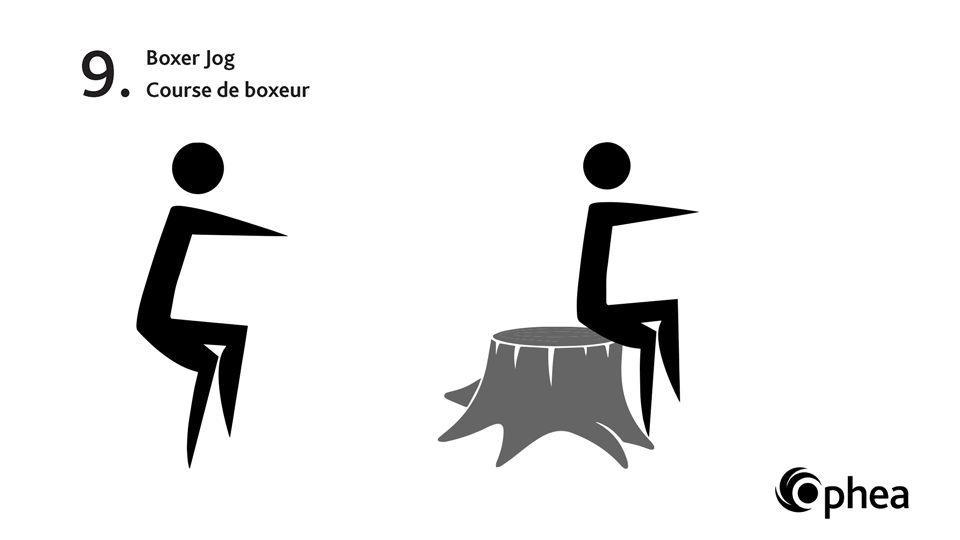 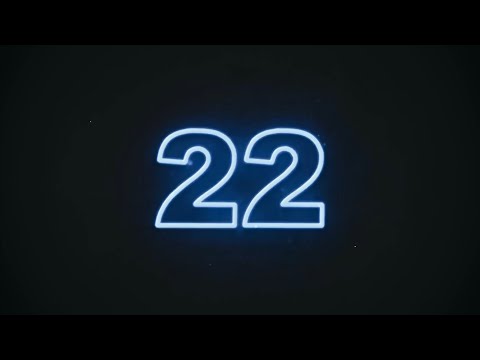 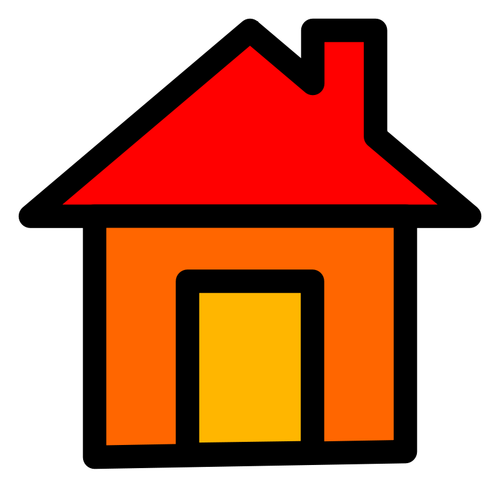 How many gluteal kicks can you do in 
22 seconds?
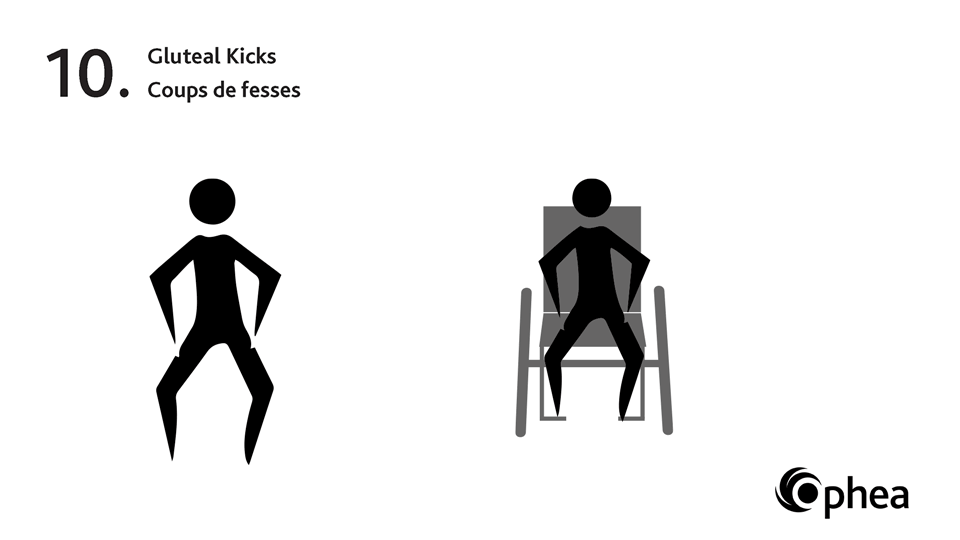 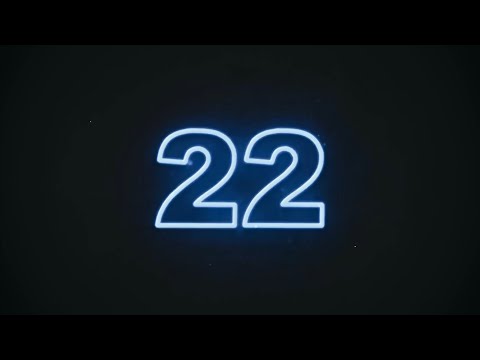 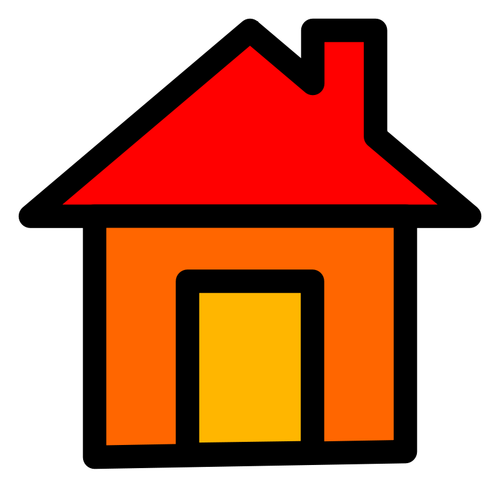 How many swinging leg lifts can you do in 
22 seconds?
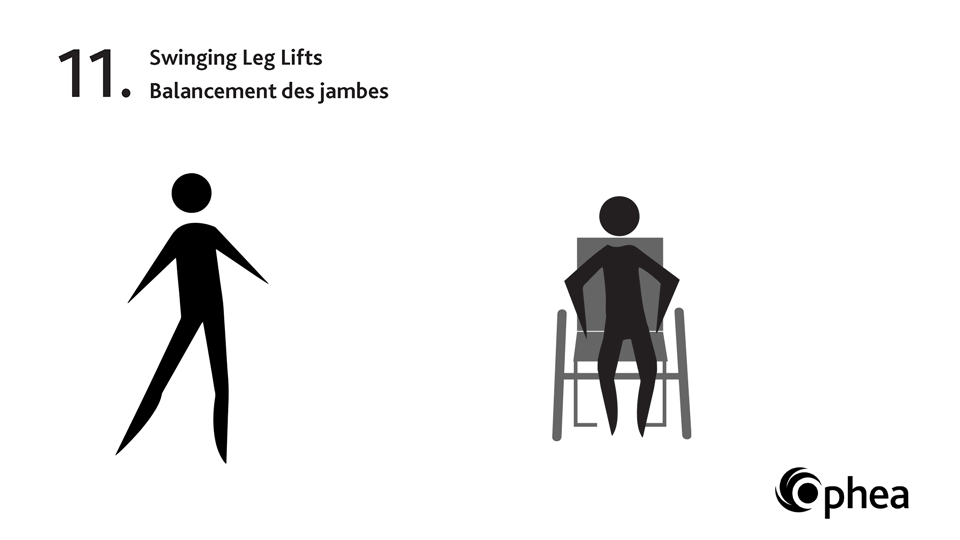 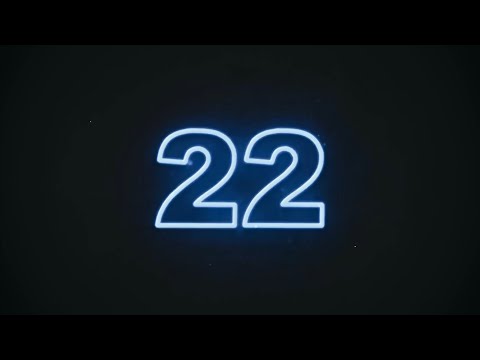 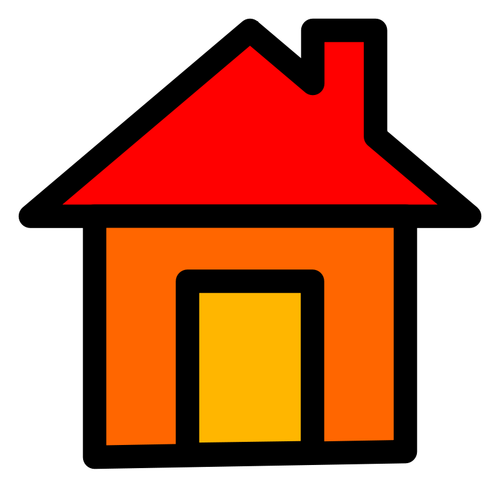 How many raise the roofs can you do in 22 seconds?
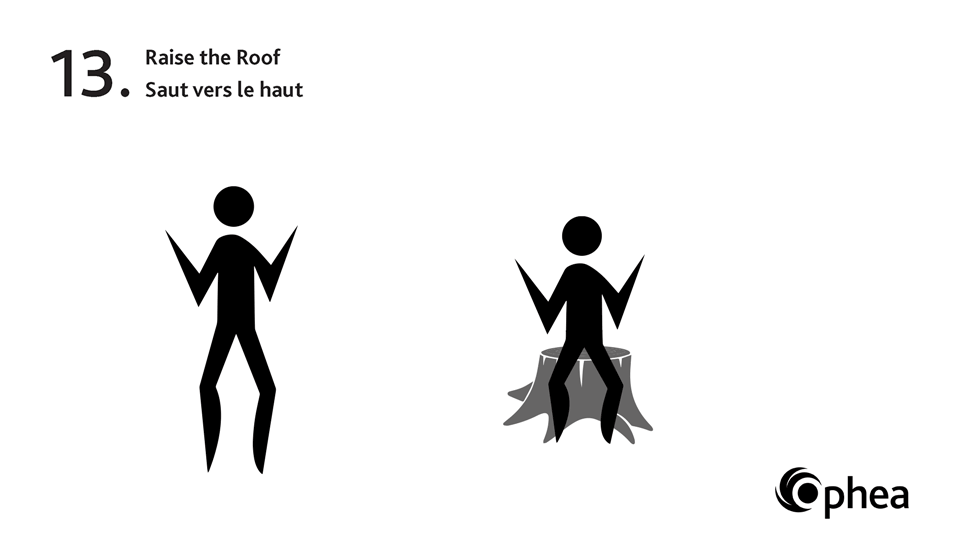 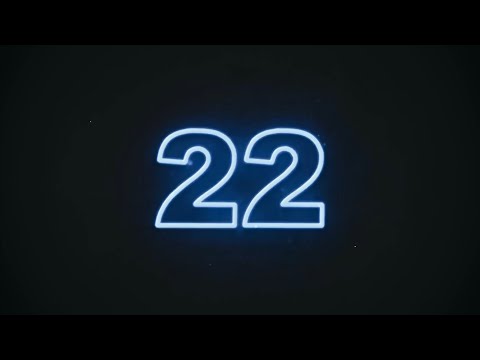 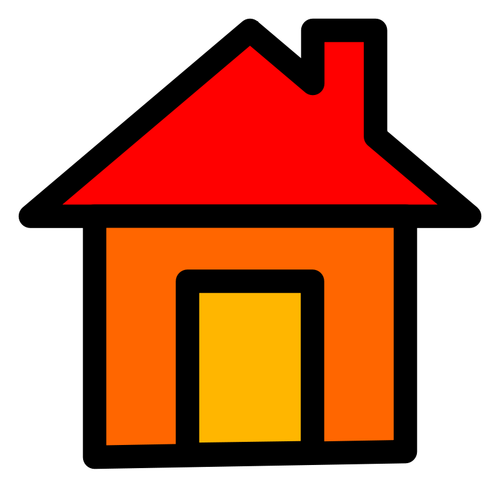 How many V-hops can you do in 
22 seconds?
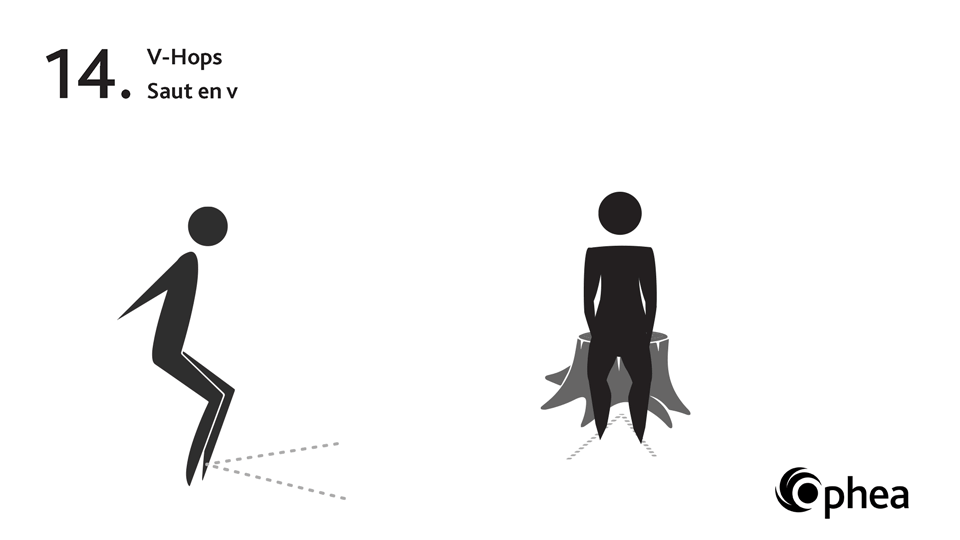 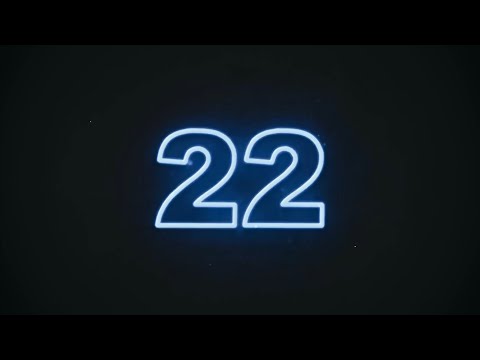 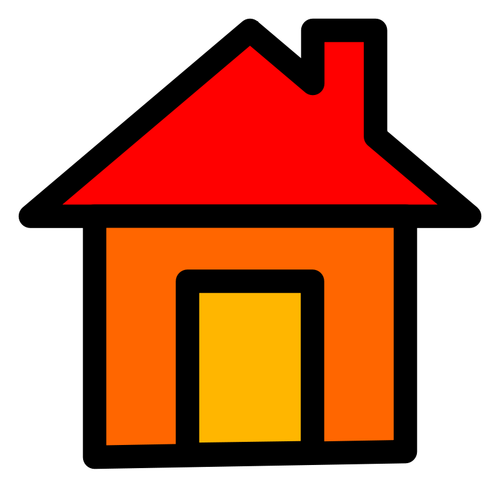 How many plus sign hops can you do in 
22 seconds?
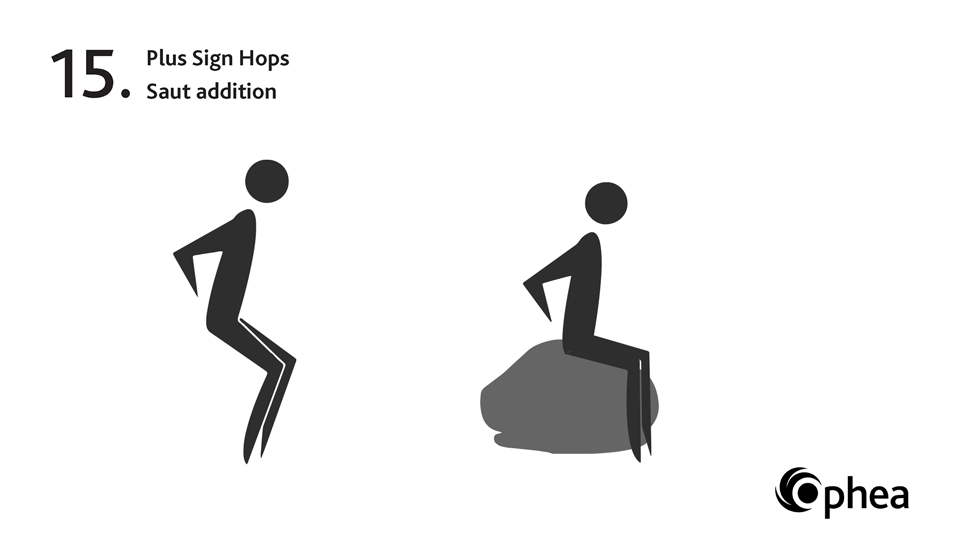 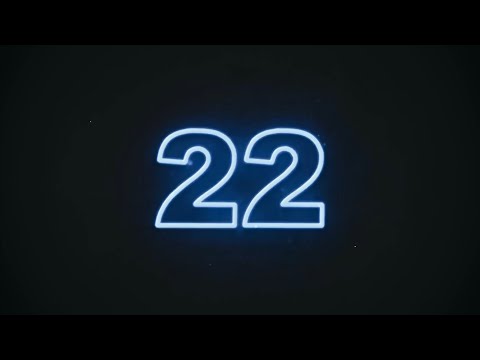 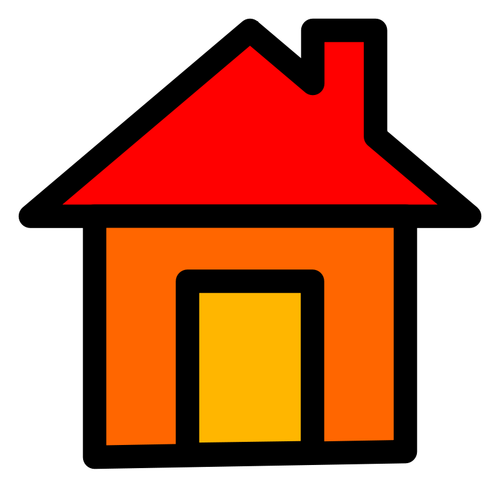 How many bell-hops can you do in 22 seconds?
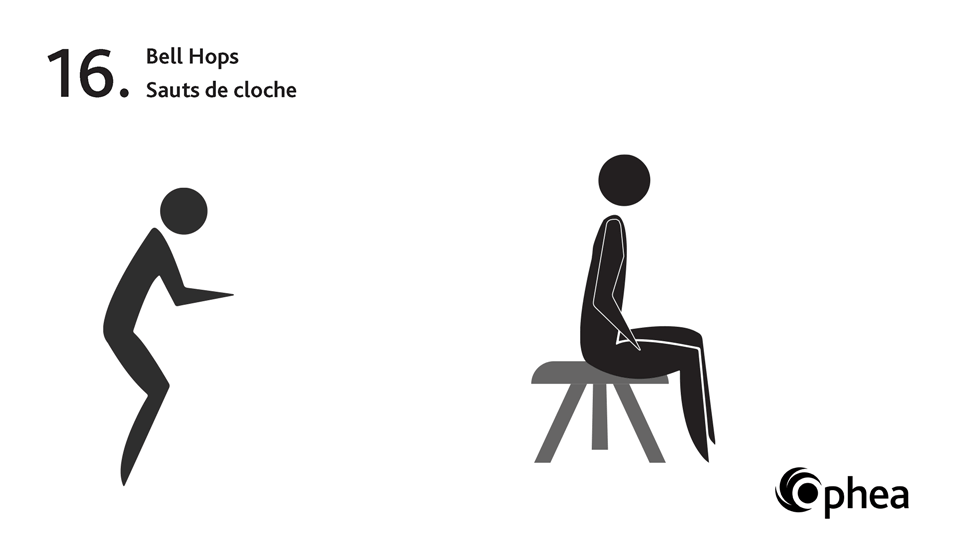 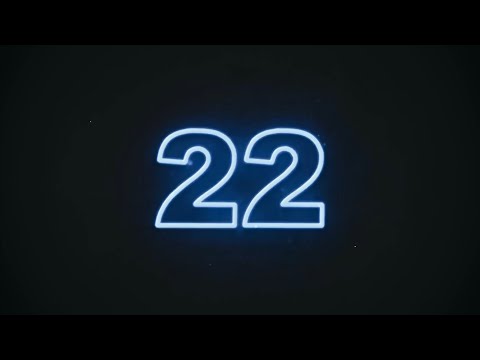 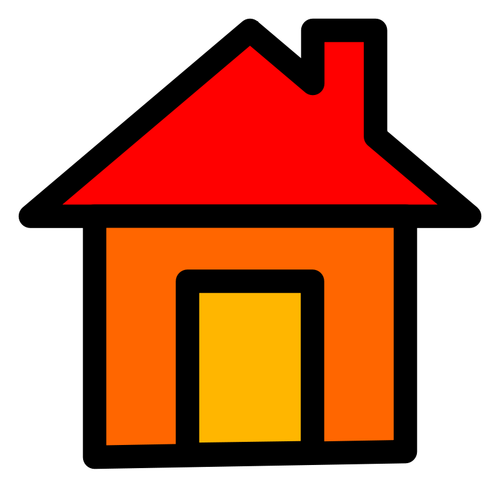 How many leap frogs can you do in 22 seconds?
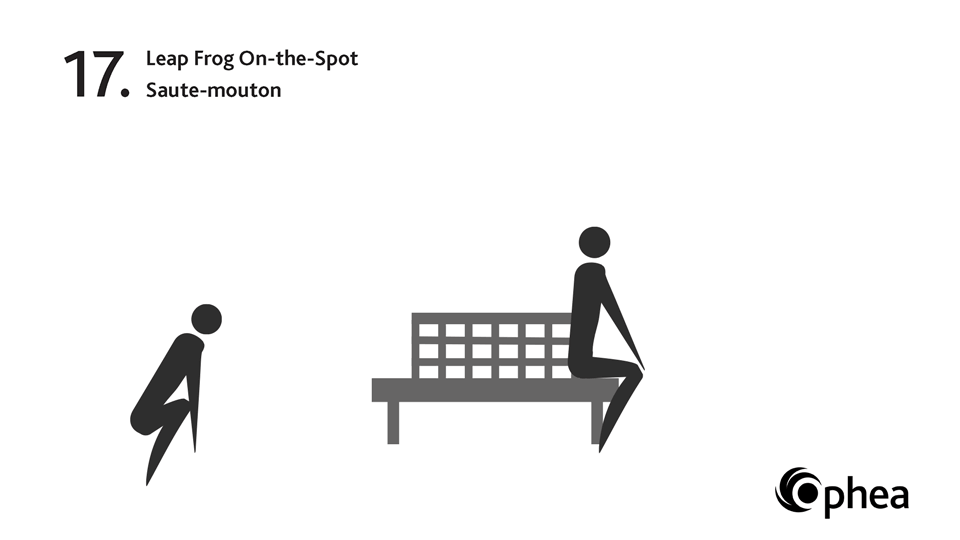 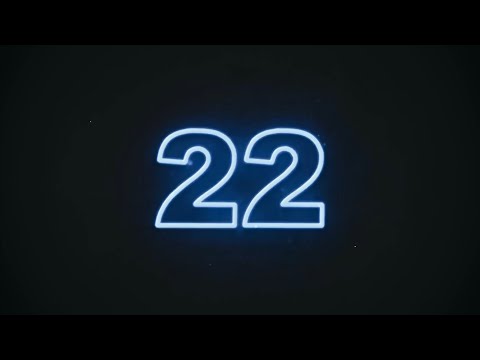 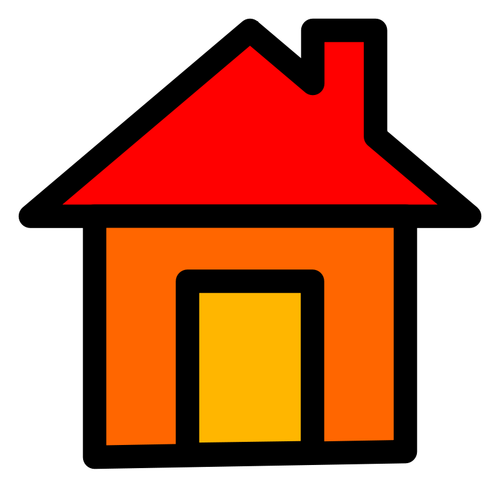 How many times can you jump rope in 
22 seconds?
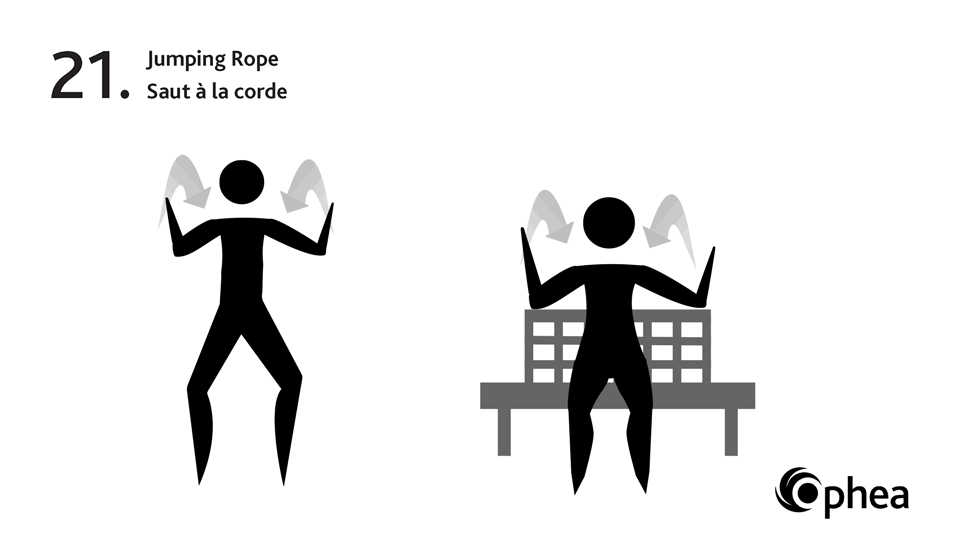 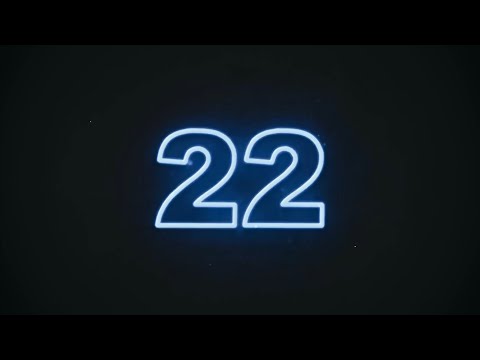 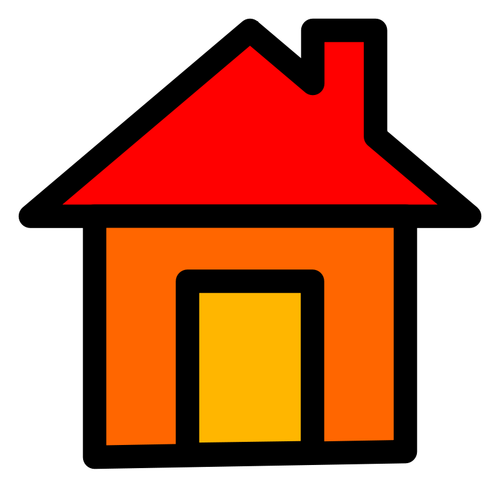 How many squat hops can you do in 22 seconds!
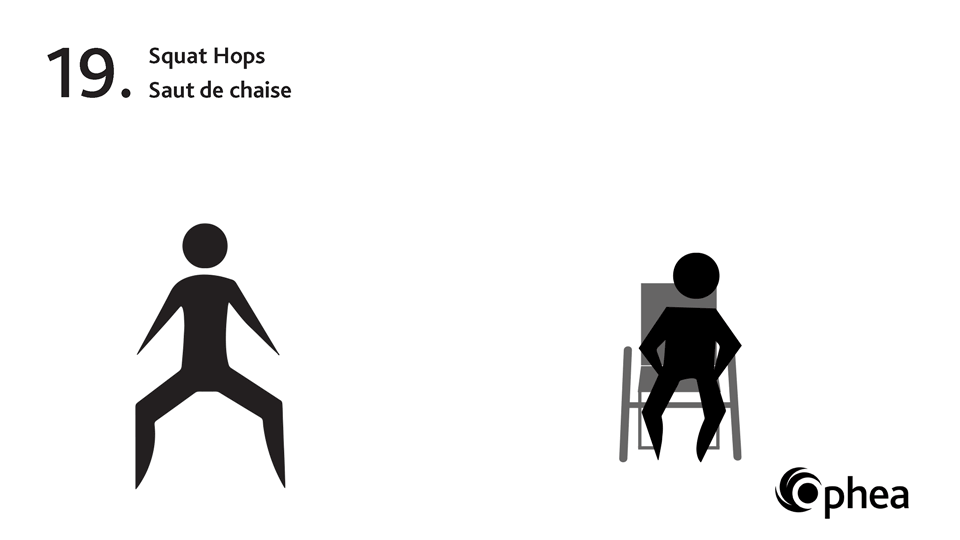 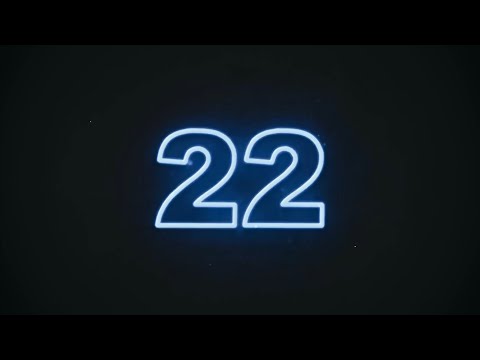 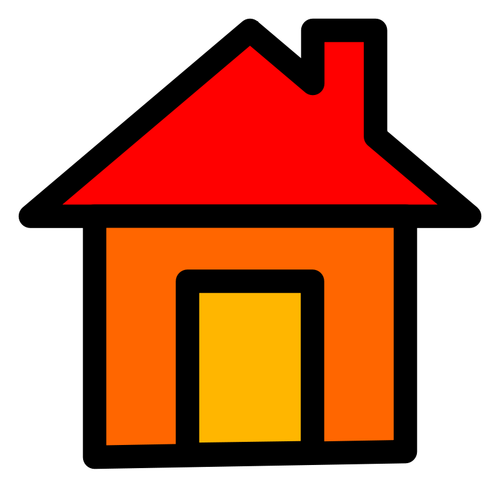 How many box hops can you do in 22 seconds?
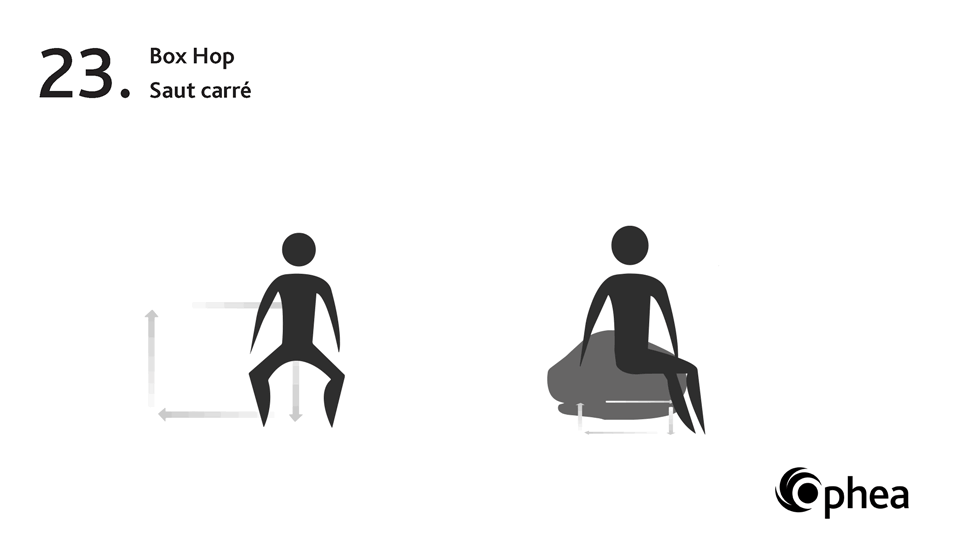 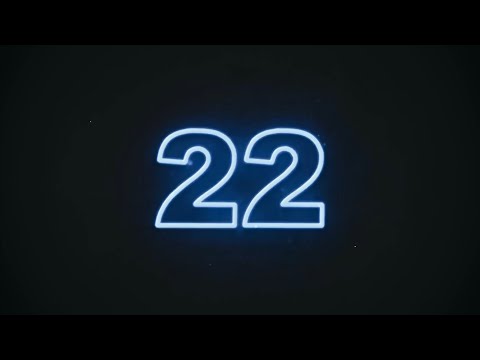 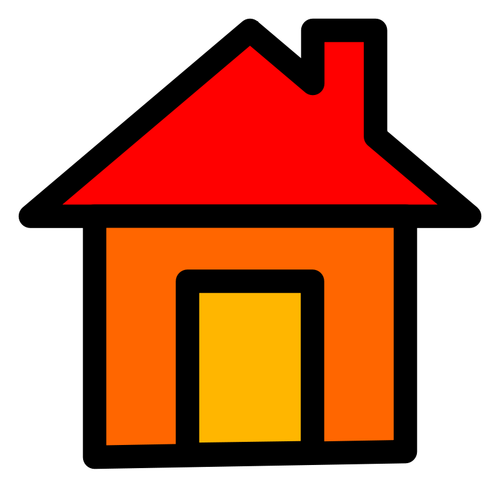 How many X Jumps can you do in 22 seconds?
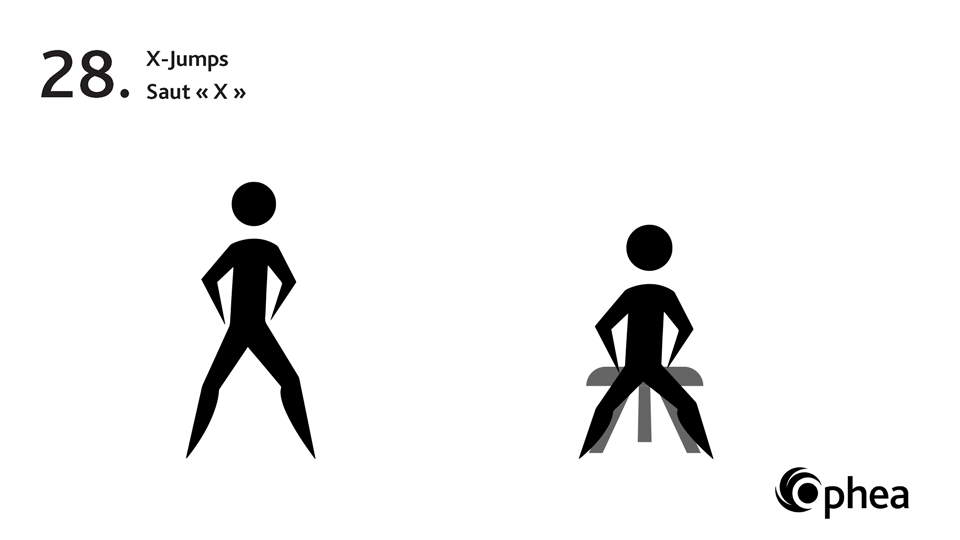 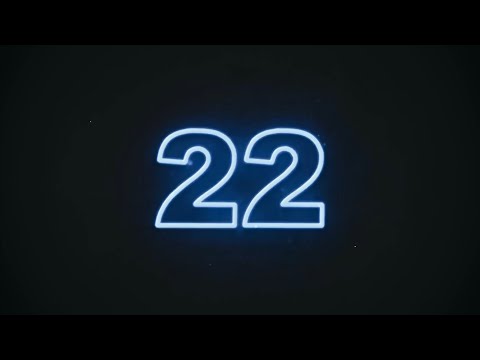 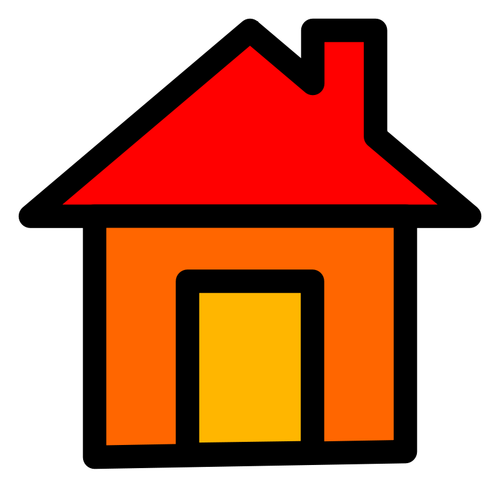 How many pulling weeds can you do in 22 seconds?
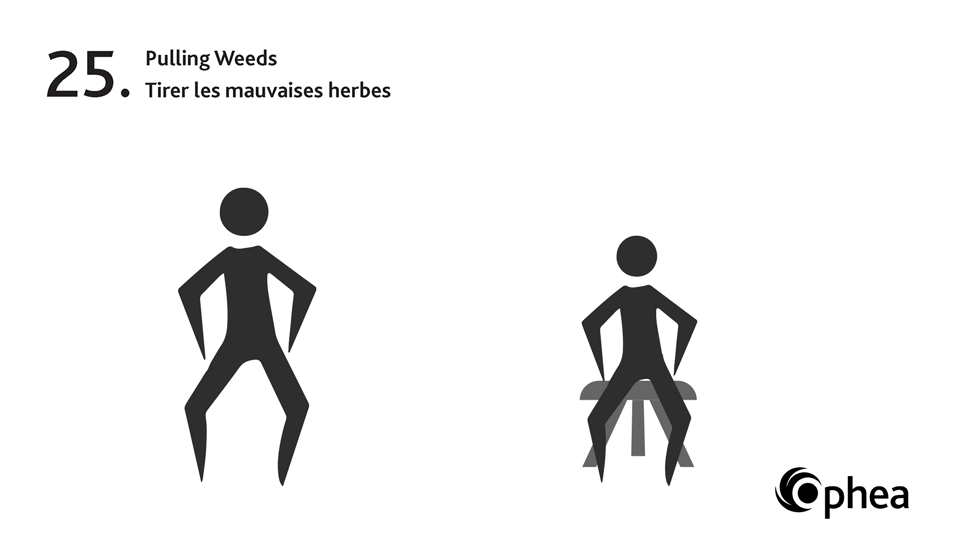 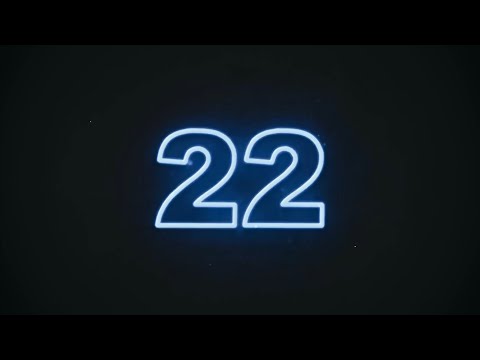 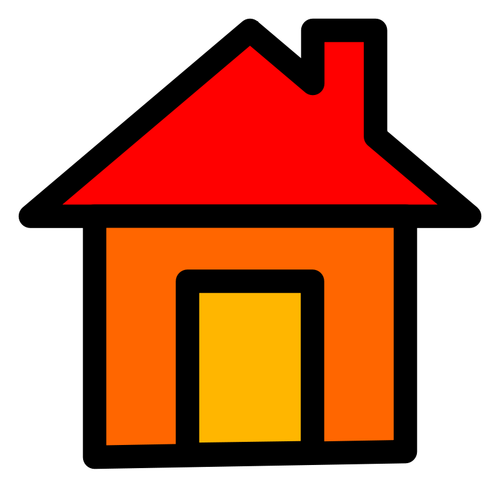 How many flutter kicks can you do in 22 seconds?
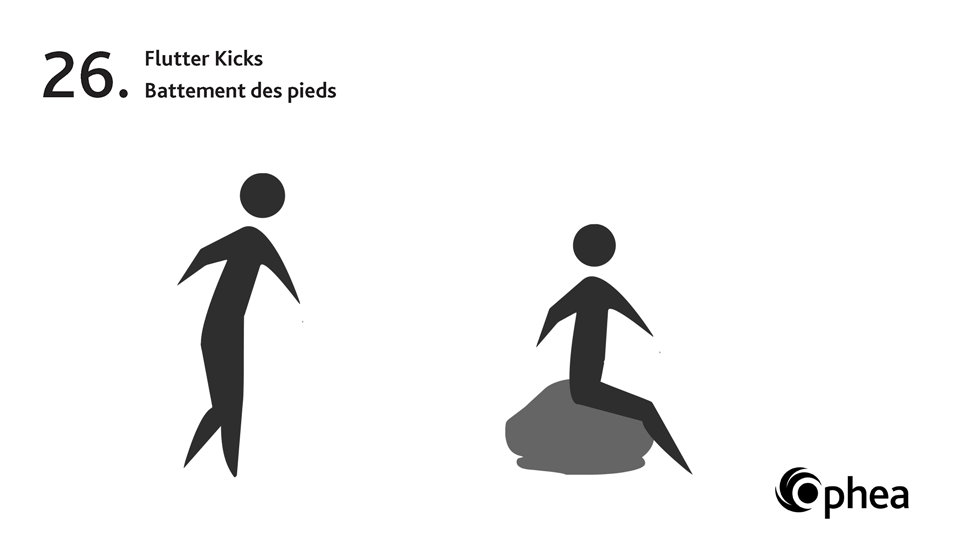 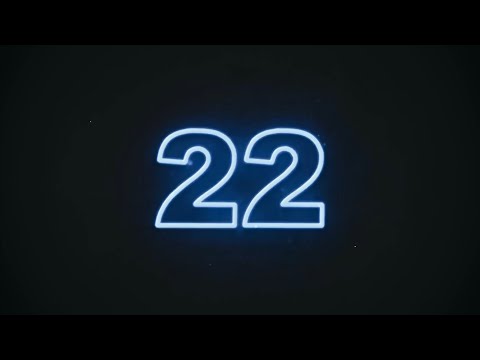 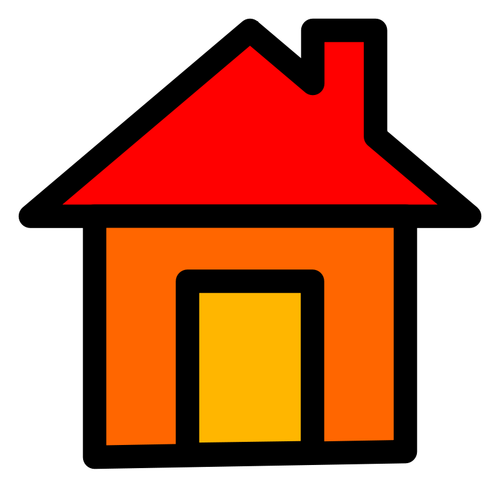